« ΕΛΛΗΝΙΚΗ ΕΠΑΝΑΣΤΑΣΗ
Η Ελληνική επανάσταση στην  ουσία αποδεικνύει περίτρανα πως οι Έλληνες όταν θέλουμε μπορούμε να πετύχουμε πράγματα που μοιάζουν αδύνατα, ενώ ταυτόχρονα ήρωες όπως ο Νικηταράς, ο Κολοκοτρώνης, ο Κανάρης, ο Καραϊσκάκης, η Μπουμπουλίνα, η Μαντώ Μαυρογένους, ο Μιαούλης και άλλοι πολλοί αγωνιστές  έγραψαν το όνομα τους στην ιστορία του Έθνους μας και μας άφησαν μια τεράστια Εθνική παρακαταθήκη την οποία έχουμε την ηθική υποχρέωση να τη διατηρούμε, και  παράλληλα  να τιμάμε αυτούς τους ήρωες που αγωνίστηκαν για το Έθνος μας και μας απελευθέρωσαν από τον Τουρκικό ζυγό που κράτησε 400 χρόνια, μέσα από έναν πολυετή, αιματηρό, δύσκολο αλλά και ταυτόχρονα  έναν καρποφόρο και αξιοθαύμαστο αγώνα!
«ΝΙΚΗΤΑΡΑΣ Ο ΤΟΥΡΚΟΦΑΓΟΣ»
Ο Νικηταράς ο Τουρκοφάγος ήταν από τους πιο σημαντικούς ήρωες της επανάστασης του 21! 
Το κανονικό του όνομα ήταν Νικήτας Σταματελόπουλος, ενώ το προσωνύμιο Τουρκοφάγος το απέκτησε από τους συντρόφους του όταν σε μια συμπλοκή που είχε γίνει στα Άνω Δολιανά που είχε καταλάβει αυτός με τους διακόσιους άνδρες του κατάφεραν να απωθήσουν 6.000 τούρκους και οι περισσότεροι Τούρκοι έπεσαν από το ξίφος του Νικηταρά! Για αυτό και το προσωνύμιο Τουρκοφάγος!
«Η ΖΩΗ ΤΟΥ ΝΙΚΗΤΑΡΑ ΚΑΙ Η ΔΡΑΣΗ ΤΟΥ ΣΤΗΝ ΕΠΑΝΑΣΤΑΣΗ ΤΟΥ ‘21»
Ο Νικηταράς ο Τουρκοφάγος γεννήθηκε το 1782 στη Νέδουσα, ένα μικρό χωριό που βρίσκεται στην Καλαμάτα!  Ο Νικηταράς ήταν και ανιψιός του Θεόδωρου Κολοκοτρώνη ! 
Το 1805 οι Τούρκοι διώχνουν τους  κλεφταρματολούς από την Πελοπόννησο και ο πατέρας του πέφτει νεκρός με τον Νικηταρά να ακολουθεί το Θείο του τον Κολοκοτρώνη  στα Επτάνησα  όπου και μυήθηκε στο Ρωσικό στρατό και μετέβη στη Γαλλία για να πολεμήσει το  στρατό του Μέγα Ναπολέοντα! Μετά γύρισε στα Επτάνησα και υπηρέτησε το Γαλλικό στρατό ως το ξέσπασμα της Ελληνικής επανάστασης όπου διακρίθηκε σε πολλές σημαντικές μάχες  οι οποίες καθόρισαν την θετική έκβαση της Ελληνικής επανάστασης, όπως αυτή στο Βαλτέτσι, τη μάχη στα Άνω Δολιανά που προαναφέραμε, ενώ μαζί με το Θείο του κατάφεραν να  κατακτήσουν την Τριπολιτσά ! Μετά από αυτή την κατάκτηση οι Έλληνες θέλησαν να τον ανταμείψουν, όμως αυτός δε δέχτηκε κανένα δώρο! Μάλιστα ένα Αδαμαντοκόλλητο σπαθί που του προσέφεραν το χάρισε ως δώρο στην πρώτη Ελληνική Κυβέρνηση! Μετά μαζί με το Θείο του τον Κολοκοτρώνη κατάφεραν να νικήσουν στα Δερβενάκια το στρατό του Δράμαλη, ενώ αυτός μαζί με τον Παπαφλέσσα και το Δημήτριο Υψηλάντη κατάφεραν να κυριέψουν τα περάσματα του Τούρκου και έκαναν μεγάλη ζημιά στο στρατό του Δράμαλη που αποχώρησε δεχόμενος πανωλεθρία!
« Ο ΡΟΛΟΣ ΤΟΥ ΝΙΚΗΤΑΡΑ ΣΤΟ ΝΕΟΣΥΣΤΑΤΟ ΕΛΛΗΝΙΚΟ ΚΡΑΤΟΣ»
Ο Νικηταράς αφού συμμετείχε και στη μάχη του Μεσολογγίου και τη μάχη της Αράχοβας μετέπειτα ήταν από τους επαναστάτες οι οποίοι συμμετείχαν στα κοινά του Τόπου!  Ο Νικηταράς άνηκε στο κόμμα Ναπαίων Ρωσόφιλων και μετά τη δολοφονία του Καποδίστρια και τον ερχομό του Όθωνα συνελήφθηκε το 1939 καθώς η Κυβέρνηση θεωρούσε πως υπήρχε σχέδιο ανατροπής του Όθωνα και αντικατάστασης του με Ρώσο Πρίγκιπα! Έτσι λοιπόν ο Νικηταράς αν και αθώος όπως αποδείχτηκε καταδικάστηκε σε ενάμισι χρόνο φυλακή στις φυλακές της Αίγινας! Όταν βγήκε η κατάσταση της υγείας του λόγω της σκληρής διαμονής του στις φυλακές ήταν σε κακή κατάσταση και απέκτησε ζάχαρο χωρίς να το ξέρει χάνοντας την όραση του σε έναν αρκετά μεγάλο βαθμό!  Μάλιστα το Ελληνικό κράτος αρνήθηκε να του δώσει μια αξιοπρεπή σύνταξη και του έδωσε μια απλή άδεια επαιτείας στο ναό της Ευαγγελίστριας!  Όταν όμως τελικά το 1843 ο Όθωνας μετά τις λαϊκές αντιδράσεις αναγκάστηκε να δώσει σύνταγμα ο Νικηταράς πήρε το αξίωμα  του Υποστράτηγου και του δόθηκε μια πενιχρή και συμβολική κυρίως σύνταξη, ως ελάχιστο δείγμα αναγνώρισης του αγώνα του για να πέσει ο Τουρκικός ζυγός!
« Ο ΘΑΝΑΤΟΣ ΤΟΥ ΚΑΙ Η ΤΕΛΕΥΤΑΙΑ ΤΟΥ ΕΠΙΘΥΜΙΑ»
Ο Νικηταράς τελικά πέθανε σε ηλικία 67 ετών το έτος 1849, ενώ η τελευταία του επιθυμία ήταν να ταφεί δίπλα στο Θείο του τον Θεόδωρο Κολοκοτρώνη όπως και έγινε!                       
Αυτή ήταν η ζωή ενός από τους Μεγαλύτερους ήρωες του 21’ ο οποίος συνέβαλλε καθοριστικά στο να είναι σήμερα η Ελλάδα ελεύθερη!!!!
«ΟΙ ΜΕΤΑΘΑΝΑΤΙΕΣ ΤΙΜΕΣ ΠΟΥ ΔΕΧΤΗΚΕ ΑΠΌ ΤΟΥΣ ΕΛΛΗΝΕΣ»
Στις μέρες μας ως ελάχιστο δείγμα εκτίμησης και ευχαριστίας των αγώνων που έδωσε ο Νικηταράς για το Έθνος μας, στο χωριό του Πατέρα του Νικηταρά άρα και τον τόπο καταγωγής του τα ορεινά Τουρκολέκα στην Αρκαδία υπάρχει το μνημείο του το οποίο δεσπόζει στην κεντρική πλατεία του χωριού επιβλητικό όπως αρμόζει σε αυτό τον Ήρωα του Ελληνικού Έθνους!
Ενώ  δεν παύει να έχει πάντα μια ξεχωριστή θέση στις καρδιές όλων των Ελλήνων, ενώ γίνεται ειδική μνεία στα κατορθώματα του στον πόλεμο!
« ΦΩΤΟΓΡΑΦΙΚΟ ΑΦΙΕΡΩΜΑ ΣΤΟΝ ΝΙΚΗΤΑΡΑ ΤΟΝ ΤΟΥΡΚΟΦΑΓΟ»
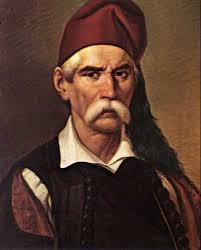 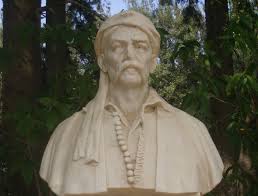 « ΠΗΓΕΣ ΕΡΓΑΣΙΑΣ»
ΔΙΑΔΥΚΤΙΑΚΗ ΙΣΤΟΣΕΛΙΔΑ ΣΑΝ ΣΗΜΕΡΑ
ΤΗΛΕΟΠΤΙΚΗ ΕΚΠΟΜΠΗ Η ΜΗΧΑΝΗ ΤΟΥ ΧΡΟΝΟΥ
ΑΠΟΜΝΗΜΟΝΕΥΜΑΤΑ ΝΙΚΗΤΑΡΑ ΤΟΥ ΤΟΥΡΚΟΦΑΓΟΥ ΣΕ ΕΠΕΞΕΡΓΑΣΙΑ ΤΟΥ ΓΕΩΡΓΙΟΥ ΤΕΡΤΣΕΤΗ ΣΕ ΕΝΤΥΠΗ ΕΚΔΟΣΗ
ΕΓΚΥΚΛΟΠΑΙΔΙΑ ΓΙΑ ΣΑΣ ΠΑΙΔΙΑ ΕΚΔΟΣΕΙΣ ΑΥΛΟΣ!